Annota: Záložkovanie a poznámkovanie výskumných článkov
Róbert Móro, Michal Holub, prof. Mária Bieliková
PeWe @ FIIT
30.09.2014
Výskumné články
Typický scenár
nájdem výskumné články v rámci ACM, IEEE, Springer
študujem ich, získavam informácie

Ako si ich zapamätám?
Kam si napíšem poznámky?
Ako ich odkonzultujem s vedúcim projektu?
30.09.2014
Annota, FIIT STU
2
Annota
Umožňuje vytvoriť záložku priamo na webovú stránku cez rozšírenie do Firefoxu
článok v ACM, IEEE, Springer
Annota automaticky extrahuje metadáta
autor, názov, rok, vydavateľ, strany
K článku si môžem písať poznámky
Kategorizácia pomocou tagov, zložiek
Vyhľadávanie v mojich záložkách
30.09.2014
Annota, FIIT STU
3
Článok v ACM so záložkou
30.09.2014
Annota, FIIT STU
4
Rozšírenie pre Firefox - detail
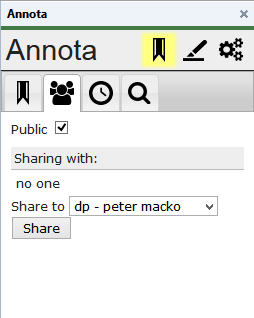 30.09.2014
Annota, FIIT STU
5
Annota – serverová časť
30.09.2014
Annota, FIIT STU
6
Spolupráca s vedúcim
Vedúci pre nás vytvorí skupinu
Odporučí mi v nej články na štúdium
Ja tam dávam články, ktoré som preštudoval
Môžeme nad nimi diskutovať – komentáre
30.09.2014
Annota, FIIT STU
7
Spolupráca v skupine (1)
30.09.2014
Annota, FIIT STU
8
Spolupráca v skupine (2)
30.09.2014
Annota, FIIT STU
9
Ďalšie funkcie
Z vybraných záložiek môžem vygenerovať report
citácia článku podľa vybraného štandardu
môžem použiť v zozname literatúry
s poznámkami, tagmi
vhodné pri písaní analýzy
môžem poslať vedúcemu, čo som prečítal
Verejná knižnica – vidím, čo čítajú ostatní
Nasledovanie (follow) kamarátov, vedúceho 
môžem sa tak dozvedieť o iných článkoch
Synchronizácia s Mendeley
30.09.2014
Annota, FIIT STU
10
Report s citáciami podľa ISO 690
30.09.2014
Annota, FIIT STU
11
Vyhľadávanie v Annote
30.09.2014
Annota, FIIT STU
12
Profil používateľa
30.09.2014
Annota, FIIT STU
13
Ako začať?
Zaregistrovať sa na annota.fiit.stuba.sk
Nainštalovať rozšírenie do Firefoxu
umožňuje vytváranie záložiek
Hľadať články, vytvárať záložky, čítať, poznámkovať
30.09.2014
Annota, FIIT STU
14
Výskumné príležitosti (1)
Zapojenie a overovanie metód
modelovanie používateľa z prečítaných článkov
modelovanie domény
vyhľadávanie – relevancia, usporiadanie výsledkov
odporúčanie článkov, používateľov
extrakcia kľúčových slov
prispôsobovanie, adaptácia
organizácia kolekcie dokumentov, fazetové prehliadanie
30.09.2014
Annota, FIIT STU
15
Výskumné príležitosti (2)
Setupy pre experimenty
model používateľa
rozdelenie používateľov do skupín podľa aktivity v Annote
A/B testovanie
Dáta
50 000 článkov
200 000 autorov
Vzťahy spoulautorstva
27 000 citačných prepojení
RDF dáta v Sesame
30.09.2014
Annota, FIIT STU
16